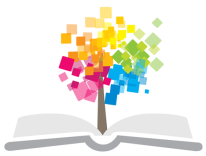 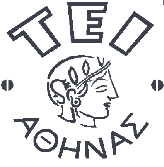 Ανοικτά Ακαδημαϊκά Μαθήματα στο ΤΕΙ Αθήνας
Επιστήμη Υλικών ΙΙ (Θ)
Ενότητα 3: Παράμετροι διαλυτότητας 
Σταμάτης Μπογιατζής, επίκουρος καθηγητής
Τμήμα Συντήρησης Αρχαιοτήτων & Έργων Τέχνης
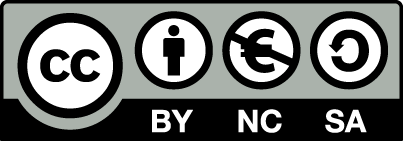 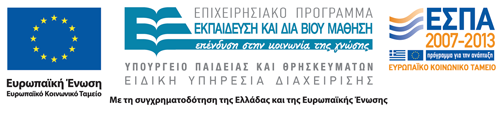 Παράμετροι διαλυτότητας Hildebrand
Οι παράμετροι διαλυτότητας Hildebrand για μια χημική ένωση προσδιορίζονται πειραματικά μέσω της εξάτμισής της,
βάσει της σχέσης:
όπου: 
c = Πυκνότητα ενέργειας συνοχής
ΔH = θερμότητα εξαέρωσης
R = παγκόσμια σταθερά των αερίων 
T = θερμοκρασία (Kelvin)
Vm = μοριακός όγκος
1
Παράμετροι διαλυτότητας: χωρισμός σε 3 συνιστώσες
Οι δυνάμεις συνοχής μεταξύ μορίων μπορούν να χωριστούν σε τρία είδη :
Δυνάμεις διασποράς (London),
Δυνάμεις ξηρής πολικότητας (δυνάμεις Debye και Keesom),
Δυνάμεις δεσμών υδρογόνου.
2
Γιατί είναι καλύτερο το μοντέλο με διαχωρισμένες τις δυνάμεις συνοχής; (1 από 2)
Είδαμε ότι η παγκόσμια παράμετρος διαλυτότητας (Hildebrand) δ μπορεί να οδηγήσει σε λανθασμένες προβλέψεις.
Ο διαχωρισμός της παραμέτρου δ σε τρεις επί μέρους συνιστώσες αυξάνει την ακρίβεια με την οποία μπορούμε να περιγράψουμε τις μοριακές δυνάμεις που ασκούνται μεταξύ των συστατικών ενός διαλύματος.
3
[Speaker Notes: The division of the Hildebrand parameter into three component Hansen parameters (dispersion force, polar force, and hydrogen bonding force) considerably increases the accuracy with which non-ionic molecular interactions can be predicted and described. Hansen parameters can be used to interpret not only solubility behavior, but also the mechanical properties of polymers, pigment - binder relationships, and the activity of surfactants and emulsifiers.]
Γιατί είναι καλύτερο το μοντέλο με διαχωρισμένες τις δυνάμεις συνοχής; (2 από 2)
Το μοντέλο των τριών επί μέρους παραμέτρων μπορεί επίσης να ερμηνεύσει :
τη σύνδεση μεταξύ χρωστικής και συνδετικού μέσου,
Τις μηχανικές ιδιότητες πολυμερών,
Τη δράση των τασιενεργών μορίων.
4
[Speaker Notes: The division of the Hildebrand parameter into three component Hansen parameters (dispersion force, polar force, and hydrogen bonding force) considerably increases the accuracy with which non-ionic molecular interactions can be predicted and described. Hansen parameters can be used to interpret not only solubility behavior, but also the mechanical properties of polymers, pigment - binder relationships, and the activity of surfactants and emulsifiers.]
Όταν ασκούνται και τα τρία είδη δυνάμεων συνοχής
Οι δυνάμεις συνοχής μεταξύ μορίων μπορούν να χωριστούν σε τρία είδη :
Δυνάμεις διασποράς (London),
Δυνάμεις ξηρής πολικότητας,
Δυνάμεις δεσμών υδρογόνου.
Μεταξύ των μορίων της ισοπροπανόλης ασκούνται και τα τρία είδη δυνάμεων
5
Όταν ασκούνται δύο είδη δυνάμεων συνοχής
Δυνάμεις διασποράς (London),

Δυνάμεις ξηρής πολικότητας.
Μεταξύ των μορίων της ακετόνης ασκούνται δύο είδη δυνάμεων.
6
Όταν ασκείται μόνο ένα είδος δυνάμεων συνοχής
Δυνάμεις διασποράς (London)
Μεταξύ των μορίων του εξανίου ασκείται ένα είδος δυνάμεων.
7
Οι δυνάμεις μεταξύ διαφορετικών μορίων
Μεταξύ διαφορετικών μορίων μπορούν να ασκηθούν και τα τρία είδη μορίων :
Δυνάμεις διασποράς (London),
Δυνάμεις ξηρής πολικότητας,
Δυνάμεις δεσμών υδρογόνου.
Σε διάλυμα ακετόνης σε ισοπροπανόλη ασκούνται και τα τρία είδη δυνάμεων.
8
Πότε ασκούνται συγκεκριμένες δυνάμεις συνοχής;
Οι δυνάμεις δεσμών υδρογόνου ασκούνται μόνο όταν στα μόρια υπάρχουν πολικές ομάδες –OH, -NH-, -NH2, COOH.
Οι δυνάμεις ξηρής πολικότητας (Keesom και Debye) ασκούνται μεταξύ ομάδων C-O-C, C=O, C-N=C, C-Cl, κλπ.
Οι δυνάμεις διασποράς (London) ασκούνται πρακτικά σε όλες τις περιπτώσεις δεσμών. Ακόμα και στο νερό, οι δυνάμεις διασποράς έχουν σημαντική συνεισφορά.
9
Διαλυτότητα τριών παραμέτρων: Παράμετροι διαλυτότητας Hansen (HSP)
Κάθε είδος από τις δυνάμεις που προαναφέρθηκαν συνεισφέρει στις συνολικές δυνάμεις συνοχής. 
Ο Hansen (1966) τις σύνθεσε σε μια ενιαία θεωρία, κατά την οποία η παράμετρος Hildebrand σχηματίζεται με αθροιστικό τρόπο από τρεις επί μέρους παραμέτρους δt2 =δd2 + δp2 + δh2 .
Όπου :
δt2= συνολική παράμετρος Hildebrand 
δd2= συνιστώσα διασποράς (δυνάμεις London) 
δp2= συνιστώσα ξηρής πολικότητας (δυνάμεις Keesom και Debye)
δh2 = συνιστώσα δεσμών υδρογόνου
10
Τρισδιάστατο μοντέλο παραμέτρων διαλυτότητας δ (1 από 2)
Από τη σχέση τους οι παράμετροι HSP δd, δp, δh,  καθορίζουν ένα τρισδιάστατο χώρο.
Σε αυτό το «χώρο Hansen» κάθε διαλύτης, κάθε χημική ένωση με μόρια που ασκούν μοριακές (μη ιοντικές δυνάμεις) καταλαμβάνει τη δική της αποκλειστική θέση.
11
[Speaker Notes: The division of the Hildebrand parameter into three component Hansen parameters (dispersion force, polar force, and hydrogen bonding force) considerably increases the accuracy with which non-ionic molecular interactions can be predicted and described. Hansen parameters can be used to interpret not only solubility behavior, but also the mechanical properties of polymers, pigment - binder relationships, and the activity of surfactants and emulsifiers.]
Τριδιάστατο μοντέλο παραμέτρων διαλυτότητας δ (2 από 2)
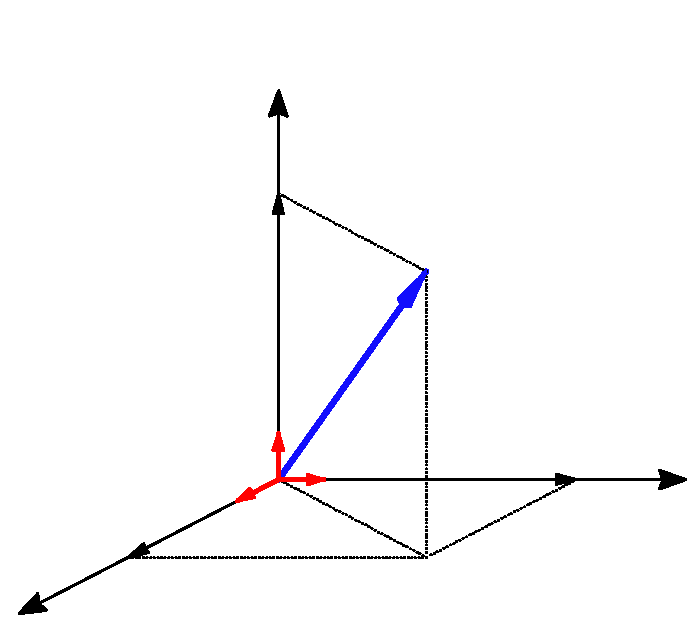 δh
δt
δεσμοί υδρογόνου
δp
ξηρή πολικότητα
δυνάμεις διασποράς
δd
12
Πώς προσδιορίζονται οι παράμετροι διαλυτότητας Hansen;
Κάθε μια από τις παραμέτρους Hansen μπορεί να μετρηθεί με την “ομοιομορφική” μέθοδο:
Π.χ. για τη βουτανόλη, η τιμή  της παραμέτρου Hildebrand είναι δt=23.1
Μη πολικό «ομοιομορφικό» μόριο προς τη βουτανόλη είναι το βουτάνιο, οπότε η τιμή δt=14.5 του βουτανίου αποτελεί τη βάση για την τιμή της παραμέτρου διασποράς δd για τη βουτανόλη.
Από τη σχέση[δt2 - δd 2 ]½ προκύπτει η συνολική πολική συνιστώσα δa.
Με δοκιμές χρησιμοποιώντας διάφορα μόρια, ο Hansen διαχώρισε την δa σε δp  και δh .
13
Πίνακας: παράμετροι Hansen για διαλύτες στους 25°C (1 από 8)
14
Πίνακας: παράμετροι Hansen για διαλύτες στους 25°C (2 από 8)
15
Πίνακας: παράμετροι Hansen για διαλύτες στους 25°C (3 από 8)
16
Πίνακας: παράμετροι Hansen για διαλύτες στους 25°C (4 από 8)
17
Πίνακας: παράμετροι Hansen για διαλύτες στους 25°C (5 από 8)
18
Πίνακας: παράμετροι Hansen για διαλύτες στους 25°C (6 από 8)
19
Πίνακας: παράμετροι Hansen για διαλύτες στους 25°C (7 από 8)
20
Πίνακας: παράμετροι Hansen για διαλύτες στους 25°C (8 από 8)
21
Παράμετροι διαλυτότητας Hansen για ρητίνες, πολυμερή, κλπ.
22
Σφαίρα αντί για σημείο διαλυτότητας Hansen (1 από 2)
23
Σφαίρα αντί για σημείο διαλυτότητας Hansen (2 από 2)
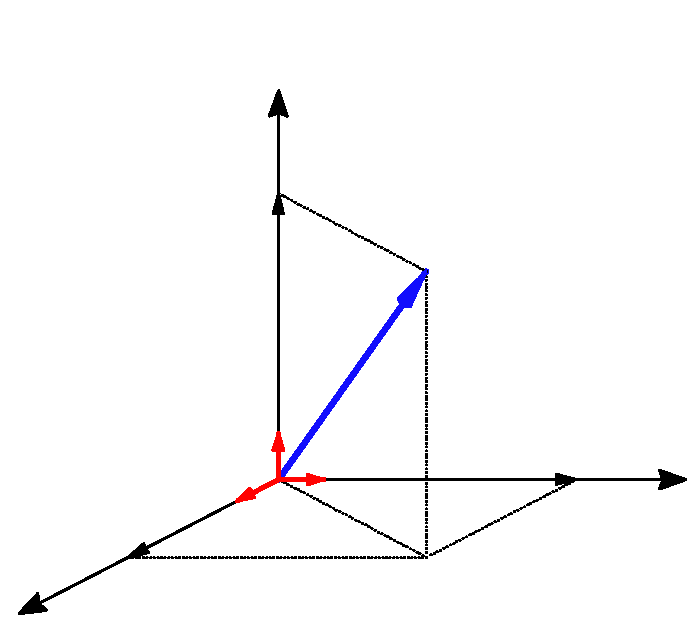 δh
R
R
δt
δεσμοί υδρογόνου
δp
ξηρή πολικότητα
δυνάμεις διασποράς
δd
24
Επιστροφή στην αφαίρεση στρώματος φυσικού πολυμερούς με διαλύτες
Γιατί, το στρώμα λινελαίου αφαιρείται από τους χλωριωμένους διαλύτες, ενώ όχι από την ακετόνη και την ΜΕΚ;
Αν και οι παράμετροι Hildebrand είναι παρόμοιες για τους διαλύτες αυτούς, οι χλωριωμένοι διαλύτες έχουν παρόμοιες τιμές δd με το λινέλαιο.
(Burke, J., Solubility Parameters and Application, The Book and Paper Group, J. American Inst. for Conserv., v. 3, 1984
25
[Speaker Notes: The inconsistencies in Fig. 1 stem from a difference in hydrogen bonding between the chlorinated solvents and the ketones. The intermolecular forces in linseed oil are primarily due to dispersion forces, with practically no hydrogen bonding involved. These polar configurations are perfectly matched by the intermolecular forces between chloroform molecules, thus encouraging interpenetration and swelling of the linseed oil polymer. 
Acetone and methyl ethyl ketone (ΜΕΚ), however, are more polar molecules, with moderate hydrogen bonding capabilities. Even though the total cohesive energy density is similar in all four solvents, the differences in component forces, primarily hydrogen bonding, lead to the observed differences. Acetone and MEK would much rather be attracted to each other than to linseed oil.]
Ποιες παραμέτρους χρησιμοποιούμε;
Δεν χρησιμοποιούμε τις παραμέτρους διαλυτότητας Hildebrand!
Αντί για αυτές χρησιμοποιούμε το τριμερές σύστημα των δd, δp, και δh  .
Η χρήση των τρισδιάστατων χώρων έχει πολλές δυσκολίες.
Πιο εύχρηστη είναι η χρήση κλασματικών παραμέτρων διαλυτότητας (ή παραμέτρων Teas).
26
Κλασματικές παράμετροι διαλυτότητας (παράμετροι Teas)
Οι τρεις κλασματικές παράμετροι διαλυτότητας που σχηματίζονται με τον παραπάνω τρόπο είναι :
Στην πράξη χρησιμοποιούνται οι παράμετροι 100fd, 100fp, και 100fh .
27
Πίνακας: παράμετροι Teas για διαλύτες στους 25°C (1 από 8)
28
Πίνακας: παράμετροι Teas για διαλύτες στους 25°C (2 από 8)
29
Πίνακας: παράμετροι Teas για διαλύτες στους 25°C (3 από 8)
30
Πίνακας: παράμετροι Teas για διαλύτες στους 25°C (4 από 8)
31
Πίνακας: παράμετροι Teas για διαλύτες στους 25°C (5 από 8)
32
Πίνακας: παράμετροι Teas για διαλύτες στους 25°C (6 από 8)
33
Πίνακας: παράμετροι Teas για διαλύτες στους 25°C (7 από 8)
34
Πίνακας: παράμετροι Teas για διαλύτες στους 25°C (8 από 8)
35
Το τριγωνικό διάγραμμα διαλυτότητας (ή διάγραμμα Teas)
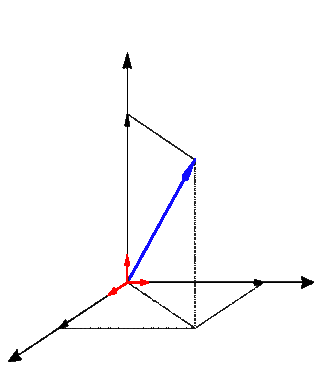 δh
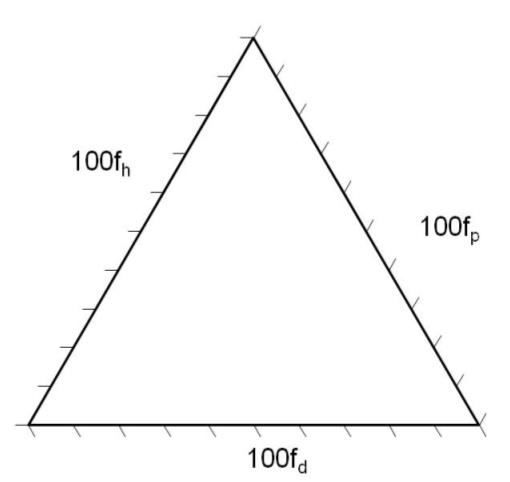 δt
Ξηρές Πολικές δυνάμεις,, p
δεσμοί υδρογόνου
Δυνάμεις δεσμών υδρογόνου, h
δp
ξηρή πολικότητα
δυνάμεις διασποράς
Δυνάμεις διασποράς, d
δd
36
Το τρίγωνο διαλυτότητας
Τα αλκάνια (κορεσμένοι υδρογ/κες) έχουν διαμοριακές δυνάμεις αποκλειστικά λόγω των δυνάμεων διασποράς επειδή
fp = 0 και fh =0
Συνεπώς στο τριγωνικό διάγραμμα θα βρεθούν στην κάτω δεξιά γωνία.
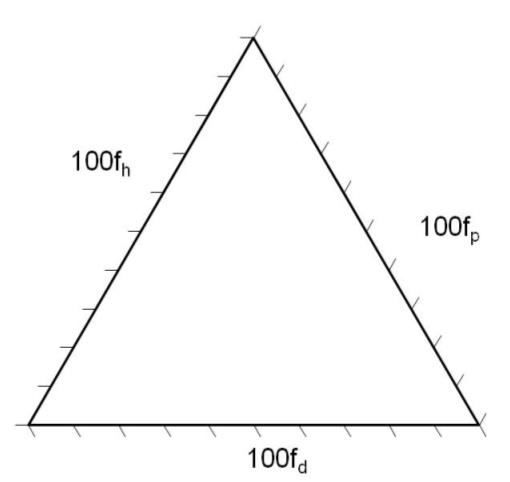 Ξηρές Πολικές δυνάμεις, ip
Δυνάμεις δεσμών υδρογόνου, ih
Δυνάμεις διασποράς, id
37
Το τριγωνικό διάγραμμα διαλυτότητας
Πιο πολικά μόρια έχουν την παράμετρο των δυνάμεων διασποράς κάτω του 100, ενώ οι πολικές δυνάμεις μοιράζονται μεταξύ ξηρής πολικότητας και δεσμών υδρογόνου.
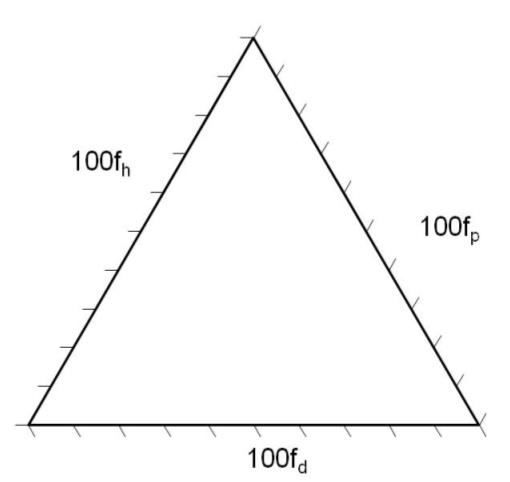 Ξηρές Πολικές δυνάμεις, ip
Δυνάμεις δεσμών υδρογόνου, ih
Δυνάμεις διασποράς, id
38
Η εύρεση της θέσης στο τριγωνικό διάγραμμα
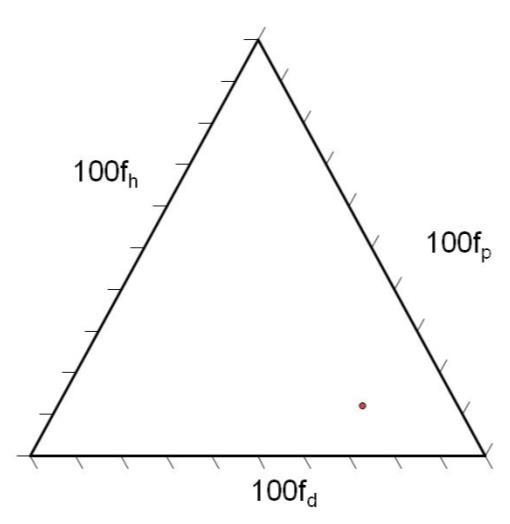 Παράδειγμα:
Χλωροφόρμιο
fd=68, fp=11, fh=21
21
11
68
39
Η θέση ενός διαλύτη στο τριγωνικό διάγραμμα
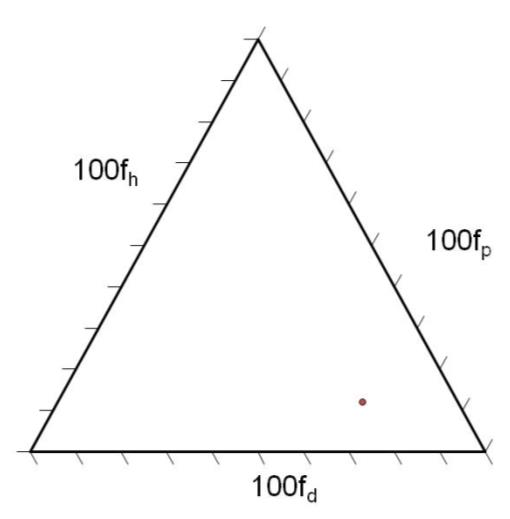 0
Παράδειγμα:
Εξάνιο
fd=100, fp=0, fh=0
0
100
40
Η σημασία της θέσης στο τριγωνικό διάγραμμα
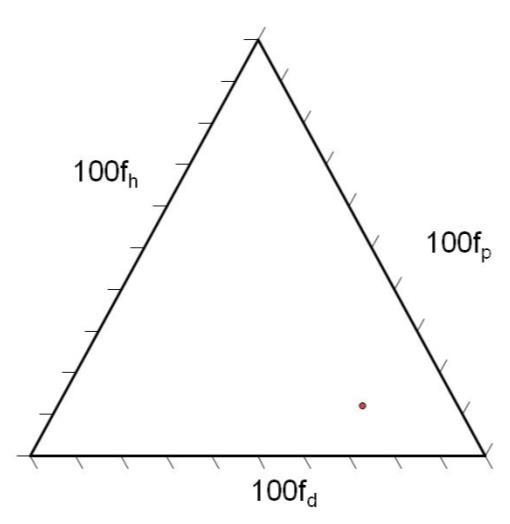 Χλωροφόρμιο
fd=68, fp=11, fh=21
Εάν μια ρητίνη (βερνίκι) έχει τη θέση της στο τρίγωνο στην περιοχή που βρίσκεται το χλωροφόρμιο, τότε μπορεί να απομακρυνθεί με αυτό το διαλύτη.
21
11
67
41
Μίγματα διαλυτών
Συχνά προκύπτει η ανάγκη να χρησιμοποιηθεί μίγμα δυο ή περισσότερων διαλυτών για να επιτευχθεί αποτελεσματικότερη διαλυτοποίηση.
Ας υποθέσουμε ότι αναμιγνύουμε χλωροφόρμιο (fd=68, fp=11, fh=21) και αιθανόλη (fd=36, fp=18, fh=46) σε αναλογία 30 : 70 v/v.
Υπολογιστική μέθοδος
Ο «νέος» διαλύτης που θα προκύψει θα έχει :
100fd = 0.3×68 + 0.7×36= 45.6
100fp = 0.3×11 + 0.7×18= 15.9
100fh = 0.3×21 + 0.7×46= 38.5
42
Η θέση του μίγματος διαλυτών στο τριγωνικό διάγραμμα
χλωροφόρμιο 
(fd=68, fp=11, fh=21)
αιθανόλη 
(fd=36, fp=18, fh=46)
Μίγμα 30:70
fd=45.6, fp=15.9, fh=38.5
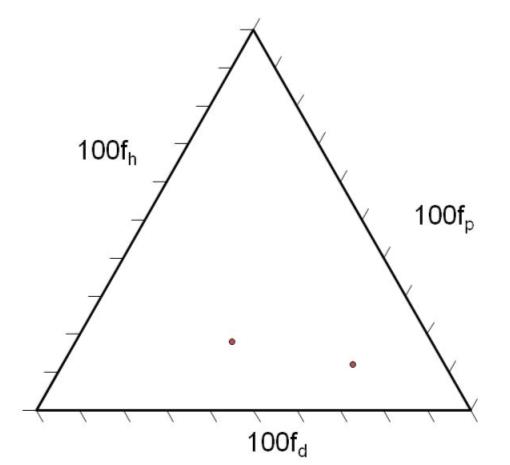 38.5
15.9
45.6
43
Η θέση του μίγματος διαλυτών στο τριγωνικό διάγραμμα
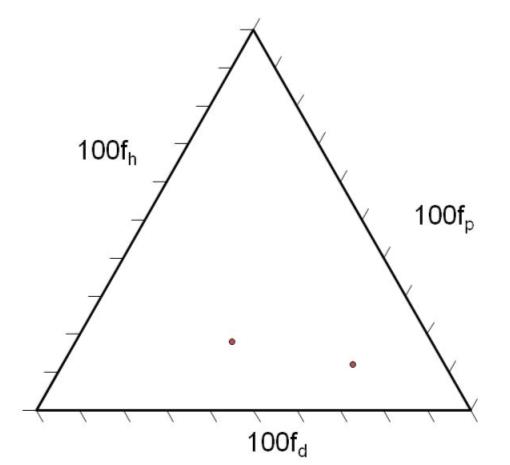 Γραφική μέθοδος
χλωροφόρμιο
(fd=68, fp=11, fh=21)
αιθανόλη 
(fd=36, fp=18, fh=46)
Μίγμα 30:70
fd=45.6, fp=15.9, fh=38.5
38.5
30%
αιθανόλη
χλωροφόρμιο
15.9
70%
45.6
44
Κατηγορίες διαλυτών: αλειφατικοί υδρογονάνθρακες
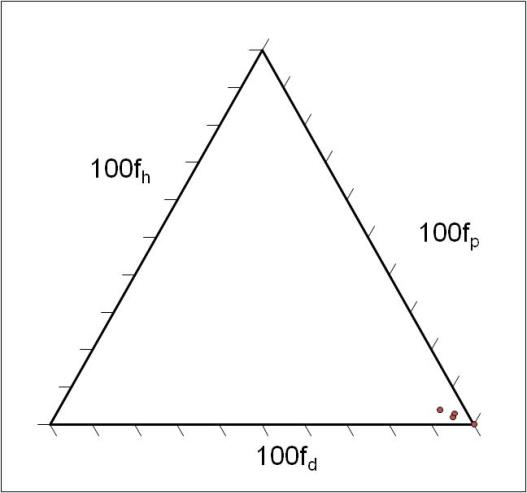 κυκλοεξάνιο
White spirit
45
Κατηγορίες διαλυτών: αρωματικοί υδρογονάνθρακες
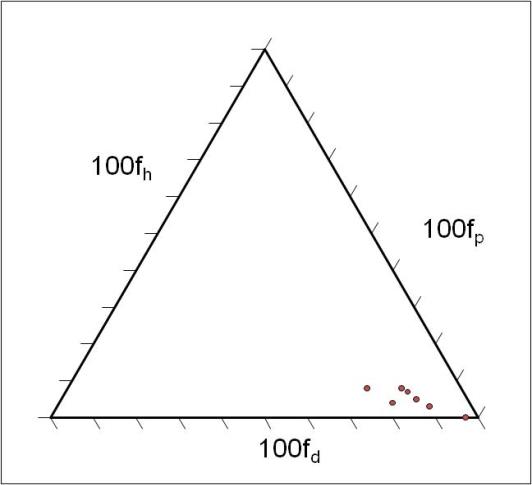 βενζόλιο
ναφθαλίνιο
τολουόλιο
ξυλένιο
46
Κατηγορίες διαλυτών: χλωριωμένοι διαλύτες
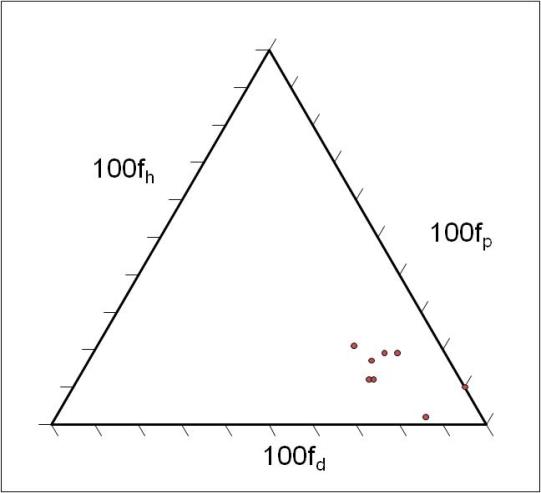 1,1,1-τριχλωροαιθάνιο
διχλωρομεθάνιο
χλωροφόρμιο
τετραχλωράνθρακας
47
[Speaker Notes: Methylene chloride  21 59 20 
Ethylene dichloride  19 67 14 
Chloroform  12 67 21 
Trichloroethylene  12 68 20 
Carbon tetrachloride  2 85 13 1,1,1 
Trichloroethane  19 70 11 
Chlorobenzene  17 65 8 
Trichlorotrifluoroethane  10 90 0]
Κατηγορίες διαλυτών: αιθερικοί διαλύτες
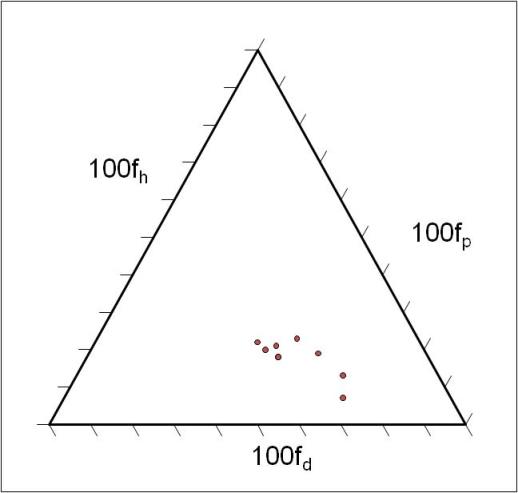 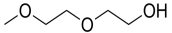 Methyl carbitol
Methyl Cellosolve 
(μονο-μεθυλαιθέρας γλυκόλης)
carbitol
THF
διαιθυλαιθέρας
Cellosolve 8
Butyl Cellosolve
διοξάνιο
48
[Speaker Notes: Methyl Cellosolve (μονο-μεθυλαιθέρας γλυκόλης) -- (2-μεθοξυ-αιθανόλη)
Butyl Cellosolve μονο-βουτυλαιθέρας γλυκόλης
Methyl Carbitol  Diethyleneglycol monomethyl ether
Carbitol Diethyleneglycol monoethyl ether]
Κατηγορίες διαλυτών: κετονικοί διαλύτες
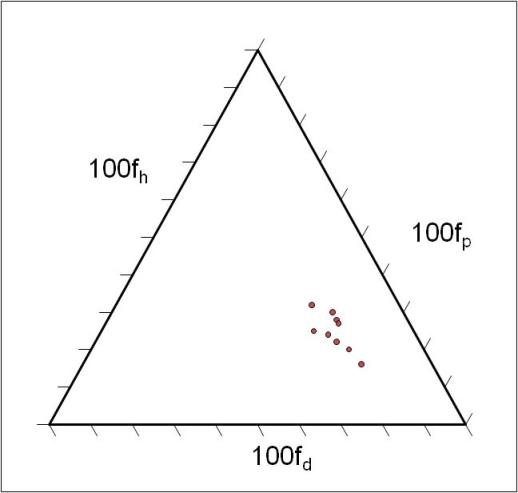 ΜΕΚ
κυκλοεξανόνη
ακετόνη
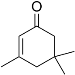 ισοφορόνη
μεσιτυλοξείδιο
διισοβουτυλο-κετόνη
49
[Speaker Notes: Mesityl oxide is a α,β-Unsaturated ketone with the formula CH3C(O)CH=C(CH3)2. This compound is a colorless, volatile liquid with a strong peppermint odor.
Isophorone is an α,β-unsaturated cyclic ketone, a colorless to yellowish liquid with a characteristic peppermint-like smell]
Κατηγορίες διαλυτών: εστερικοί διαλύτες
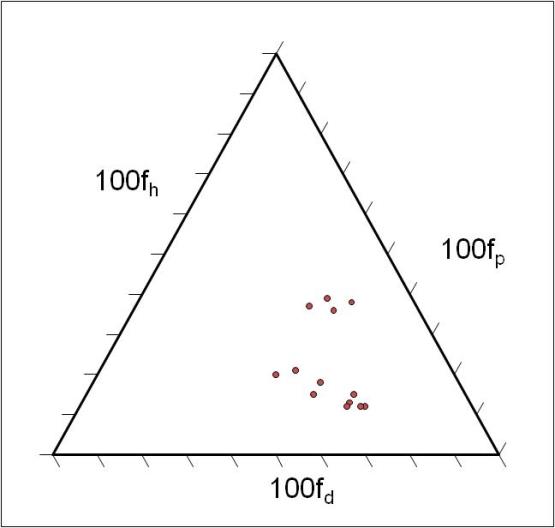 οξικός μεθυλεστέρας
Ethyl lactate
οξικός αιθυλεστέρας
Butyl lactate
Cellosolve acetate
Οξικός ισοαμυλεστέρας
50
Κατηγορίες διαλυτών: αλκοόλες
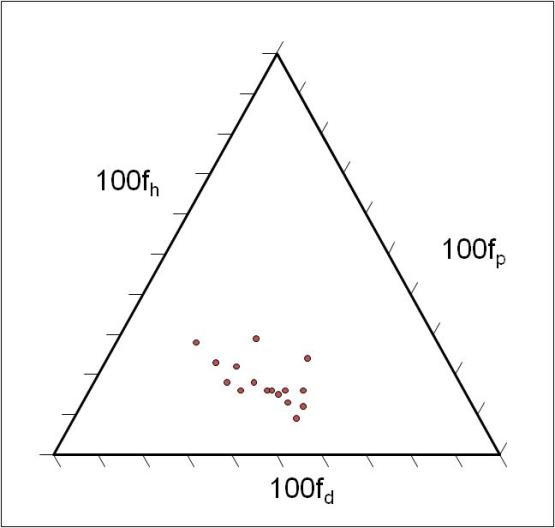 μεθανόλη
Η2Ο
διαιθυλενο-γλυκόλη
n-αμυλική αλκοόλη
Βενζυλική αλκοόλη
κυκλοεξανόλη
αιθανόλη
προπανόλη-1
51
Παράδειγμα διαλυτοποίησης : κερί μέλισσας
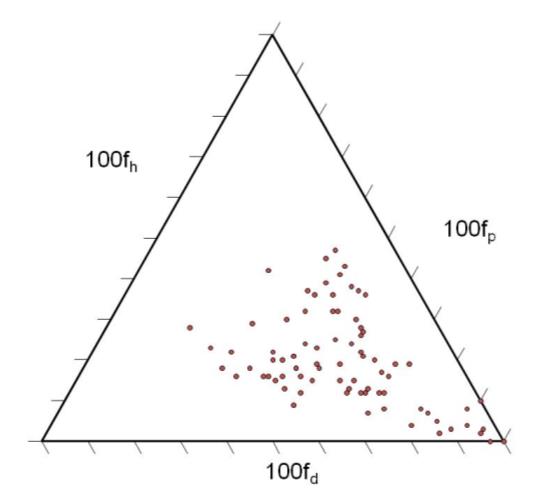 Το κερί μέλισσας έχει περίπλοκη σύσταση που ποικίλλει.
Στις περισσότερες περιπτώσεις έχει παράθυρο διαλυτότητας που φαίνεται στο σχήμα.
Κερί μέλισσας
52
Παράδειγμα διαλυτοποίησης : γομαλάκα
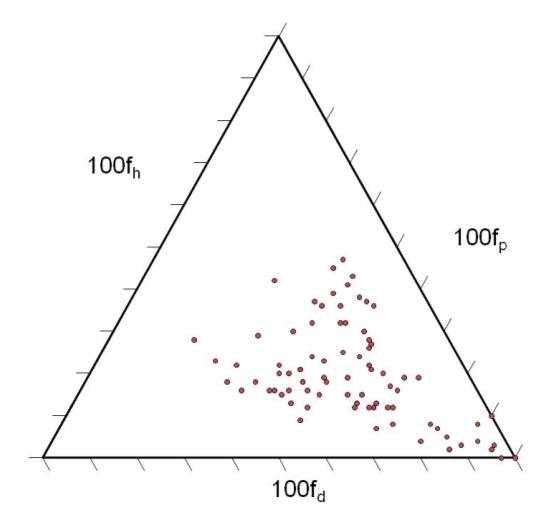 Η γομαλάκα, είναι επίσης φυσικό υλικό με περίπλοκη σύσταση που ποικίλλει.
Στις περισσότερες περιπτώσεις έχει παράθυρο διαλυτότητας που φαίνεται στο σχήμα.
γομαλάκα
53
Βιβλιογραφία (1 από 2)
Hansen, C. M., The Three Dimensional  Solibility Parameter and Solvent Diffusion Coefficient, PhD Thesis, Danish Technical Press, Copenhagen, 1967 
Burke, J., Solubility Parameters and Application, The Book and Paper Group, J. American Inst. for Conserv., v. 3, 1984; The Book and Paper Group ANNUAL, Volume three, 1984 
Horie, V., Materials for Conservation, Elsevier & Butterworth-Heinemann, 2nd Ed., Amsterdam 2010
Durkee, J. B., Cleaning with Solvents. Science and Technology, Elsevier & William Andrew, Amsterdam 2014
54
Βιβλιογραφία (2 από 2)
Wypych G., Handbook of Solvents, ChemTec Publishing, Toronto-New York, 2000
Moncrieff, A. and; Weaver, G; Science for Conservators Book 2: Cleaning. Conservation Unit/Routledge 1987
Torraca, G; Solubility and solvents for conservation problems. ICCROM, Rome 1978
55
Τέλος Ενότητας
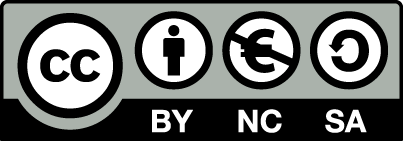 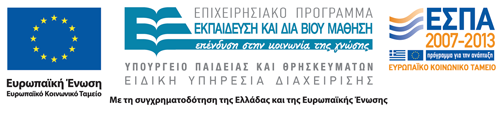 Σημειώματα
Σημείωμα Αναφοράς
Copyright Τεχνολογικό Εκπαιδευτικό Ίδρυμα Αθήνας, Σταμάτης Μπογιατζής 2014. Σταμάτης Μπογιατζής. «Επιστήμη Υλικών ΙΙ (Θ). Ενότητα 3: Παράμετροι διαλυτότητας». Έκδοση: 1.0. Αθήνα 2014. Διαθέσιμο από τη δικτυακή διεύθυνση: ocp.teiath.gr.
Σημείωμα Αδειοδότησης
Το παρόν υλικό διατίθεται με τους όρους της άδειας χρήσης Creative Commons Αναφορά, Μη Εμπορική Χρήση Παρόμοια Διανομή 4.0 [1] ή μεταγενέστερη, Διεθνής Έκδοση.   Εξαιρούνται τα αυτοτελή έργα τρίτων π.χ. φωτογραφίες, διαγράμματα κ.λ.π., τα οποία εμπεριέχονται σε αυτό. Οι όροι χρήσης των έργων τρίτων επεξηγούνται στη διαφάνεια  «Επεξήγηση όρων χρήσης έργων τρίτων». 
Τα έργα για τα οποία έχει ζητηθεί άδεια  αναφέρονται στο «Σημείωμα  Χρήσης Έργων Τρίτων».
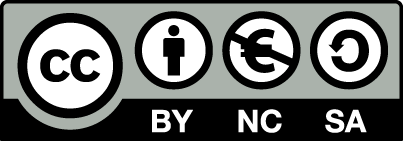 [1] http://creativecommons.org/licenses/by-nc-sa/4.0/ 
Ως Μη Εμπορική ορίζεται η χρήση:
που δεν περιλαμβάνει άμεσο ή έμμεσο οικονομικό όφελος από την χρήση του έργου, για το διανομέα του έργου και αδειοδόχο
που δεν περιλαμβάνει οικονομική συναλλαγή ως προϋπόθεση για τη χρήση ή πρόσβαση στο έργο
που δεν προσπορίζει στο διανομέα του έργου και αδειοδόχο έμμεσο οικονομικό όφελος (π.χ. διαφημίσεις) από την προβολή του έργου σε διαδικτυακό τόπο
Ο δικαιούχος μπορεί να παρέχει στον αδειοδόχο ξεχωριστή άδεια να χρησιμοποιεί το έργο για εμπορική χρήση, εφόσον αυτό του ζητηθεί.
Επεξήγηση όρων χρήσης έργων τρίτων
Δεν επιτρέπεται η επαναχρησιμοποίηση του έργου, παρά μόνο εάν ζητηθεί εκ νέου άδεια από το δημιουργό.
©
διαθέσιμο με άδεια CC-BY
Επιτρέπεται η επαναχρησιμοποίηση του έργου και η δημιουργία παραγώγων αυτού με απλή αναφορά του δημιουργού.
διαθέσιμο με άδεια CC-BY-SA
Επιτρέπεται η επαναχρησιμοποίηση του έργου με αναφορά του δημιουργού, και διάθεση του έργου ή του παράγωγου αυτού με την ίδια άδεια.
διαθέσιμο με άδεια CC-BY-ND
Επιτρέπεται η επαναχρησιμοποίηση του έργου με αναφορά του δημιουργού. 
Δεν επιτρέπεται η δημιουργία παραγώγων του έργου.
διαθέσιμο με άδεια CC-BY-NC
Επιτρέπεται η επαναχρησιμοποίηση του έργου με αναφορά του δημιουργού. 
Δεν επιτρέπεται η εμπορική χρήση του έργου.
Επιτρέπεται η επαναχρησιμοποίηση του έργου με αναφορά του δημιουργού
και διάθεση του έργου ή του παράγωγου αυτού με την ίδια άδεια.
Δεν επιτρέπεται η εμπορική χρήση του έργου.
διαθέσιμο με άδεια CC-BY-NC-SA
διαθέσιμο με άδεια CC-BY-NC-ND
Επιτρέπεται η επαναχρησιμοποίηση του έργου με αναφορά του δημιουργού.
Δεν επιτρέπεται η εμπορική χρήση του έργου και η δημιουργία παραγώγων του.
διαθέσιμο με άδεια 
CC0 Public Domain
Επιτρέπεται η επαναχρησιμοποίηση του έργου, η δημιουργία παραγώγων αυτού και η εμπορική του χρήση, χωρίς αναφορά του δημιουργού.
Επιτρέπεται η επαναχρησιμοποίηση του έργου, η δημιουργία παραγώγων αυτού και η εμπορική του χρήση, χωρίς αναφορά του δημιουργού.
διαθέσιμο ως κοινό κτήμα
χωρίς σήμανση
Συνήθως δεν επιτρέπεται η επαναχρησιμοποίηση του έργου.
60
Διατήρηση Σημειωμάτων
Οποιαδήποτε αναπαραγωγή ή διασκευή του υλικού θα πρέπει να συμπεριλαμβάνει:
το Σημείωμα Αναφοράς
το Σημείωμα Αδειοδότησης
τη δήλωση Διατήρησης Σημειωμάτων
το Σημείωμα Χρήσης Έργων Τρίτων (εφόσον υπάρχει)
μαζί με τους συνοδευόμενους υπερσυνδέσμους.
Χρηματοδότηση
Το παρόν εκπαιδευτικό υλικό έχει αναπτυχθεί στo πλαίσιo του εκπαιδευτικού έργου του διδάσκοντα.
Το έργο «Ανοικτά Ακαδημαϊκά Μαθήματα στο ΤΕΙ Αθήνας» έχει χρηματοδοτήσει μόνο την αναδιαμόρφωση του εκπαιδευτικού υλικού. 
Το έργο υλοποιείται στο πλαίσιο του Επιχειρησιακού Προγράμματος «Εκπαίδευση και Δια Βίου Μάθηση» και συγχρηματοδοτείται από την Ευρωπαϊκή Ένωση (Ευρωπαϊκό Κοινωνικό Ταμείο) και από εθνικούς πόρους.
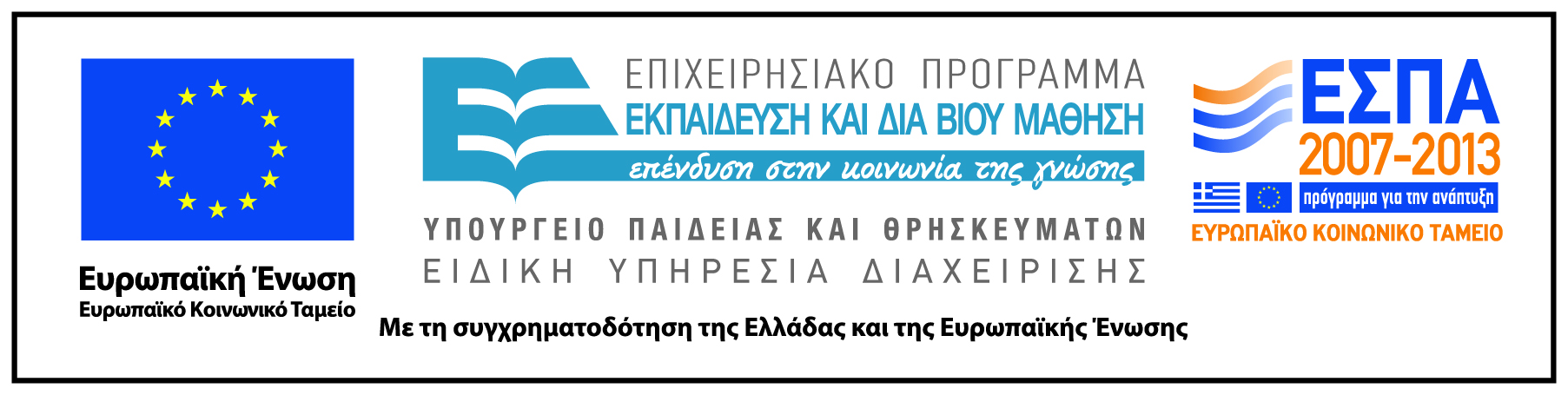